INSTALLATIETECHNIEK
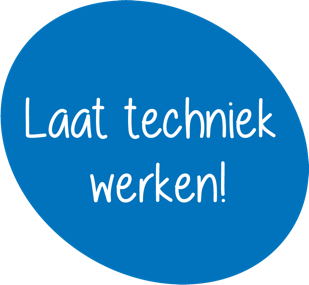 WELKOM OP DE AFDELING INSTALLATIETECHNIEK
1
Wie weet wat installatietechniek is?
Verwarming
Dakbedekking
Lassen van verwarmingsinstallaties
Warmtepompen
Zonnecollectors
Sanitair
Luchtbehandeling
Airco en koeltechniek
Zink
Zwembaden
2
Installatietechniek 
in vogelvlucht
3
Installatietechniek 
in vogelvlucht
4
INSTALLATIETECHNIEK IN HET NIEUWS
Ambitie van het huidige kabinet om 50.000 woningen per jaar van het gas te halen en te verduurzamen veel te laag’
De installatietechniek speelt verder een voorname rol bij het energieneutraal maken van gebouwen en wegen
Installatiebranche: 'Tekort aan 15.000 vakmensen komende vier jaar ...
De baangarantie in de sector is bijna 100 procent." ...
Opmerkelijk: loodgieters tekort in heel Nederland
5
Wat kan je worden?
Verwarming-monteur
Sanitair-monteur
Airco-monteur
Badkamer-monteur
Leidinggevend-monteur
Meet en regeltechnicus
Lasser en/of samensteller
Dakdekker
Zinkwerker
Projectleider
Tekenaar
Werkvoorbereider
6
Voorbeelden
Luxe badkamers: 
Link filmpje


Werkvoorbereider: 
Link filmpje
7
Installatietechniek belangrijk vakgebied voor ons?
Warmtepomp 					
Zonneboiler 1					
Zonneboiler 2					
Cv ketelstoring melding op afstand			
Regeling cv  via mobiele telefoon (Honeywell) 	
Thermostaten easy van Nefit			
Domotica in de woning				
Installatie techniek in de praktijk 			
De Verbouwing
8
Fotopagina 1
9
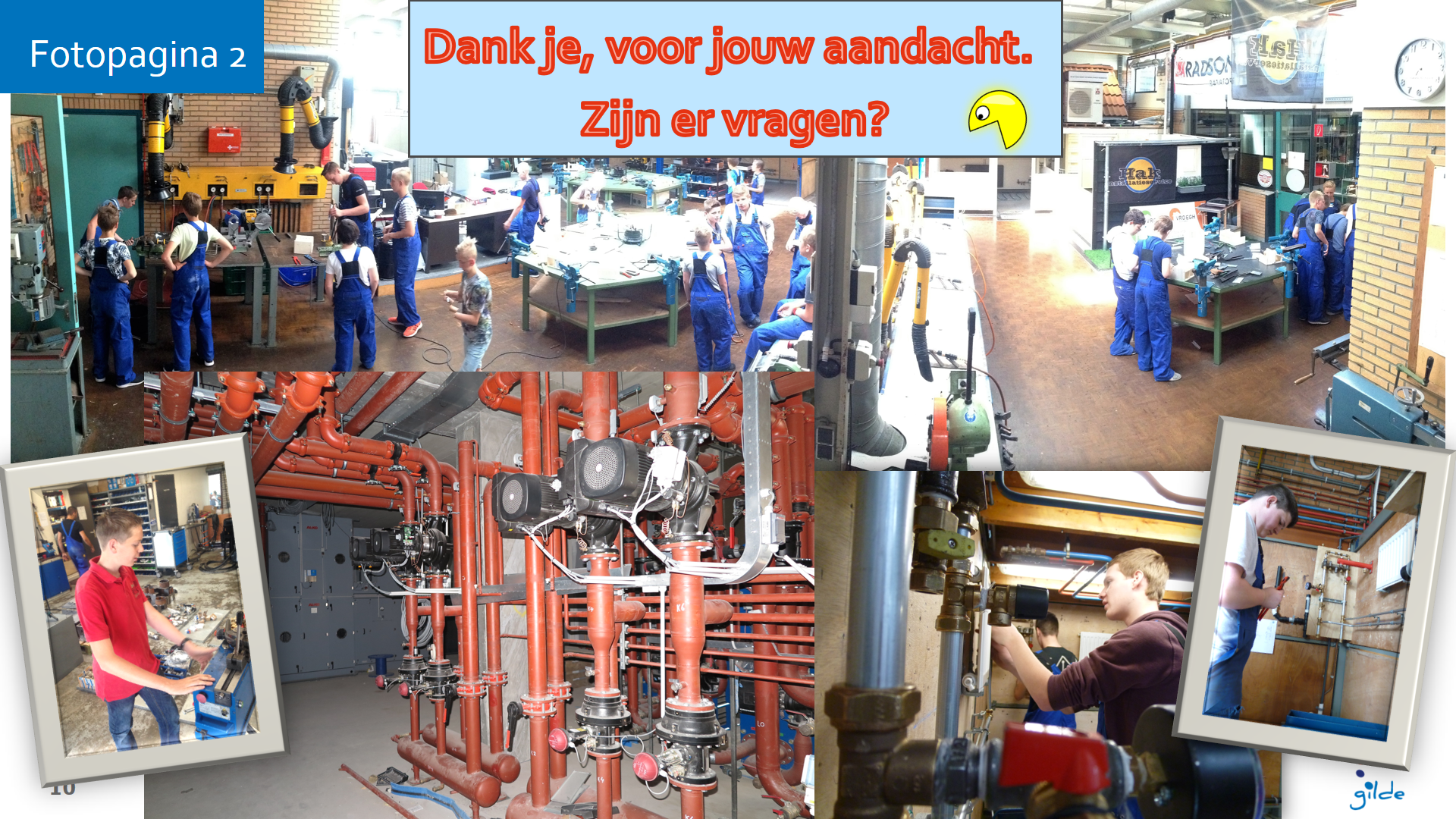 10